GIOVANNI
CRONA
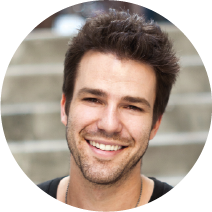 PROFESSIONAL TITLE
mail@domain.ltd
domain.ltd
(386) 492 9740
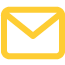 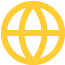 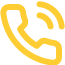 OBJECTIVE
Fresh graduate with a BA in Cognitive Science from UCLA (GPA 3.95). Awarded Dean’s List three times. Member of UCLA Golden Key and Phi Theta Kappa. Seeks funds to pursue a Master’s Degree in Linguistics at UCLA
SKILLS
EDUCATION
Illustrator
Photoshop
Premiere
Corel Draw
Microsoft Office
PROJECT MANAGEMENT
University of Detroit Mercy, 
2012 - 2014,United States
PROJECT MANAGEMENT
University of Detroit Mercy, 
2008 - 2012,United States
AWARDS
PROJECT MANAGEMENT
University of Detroit Mercy, 
2005 - 2008,United States
BLUE RIBBON
Wallace & Co. Design Competition
GOLD
Graphic Design Guild Competition
WORK
EXPERIENCE
ACHIEVEMENTS
Finished Top
Master of Industrial Design, Heiman University, 2017
Graduated Top
BS Industrial Engineering,
West Winslough
University, 2015
GRAPHIK STUDIO OHIO
• 2015-PRESENT
Graphic Designer
PLASSIVE STUDIO INC
• 2014-2015
REFERENCES
Graphic Designer
Social Media Manager
Mrs. Abbie Hoppe
Account Executive
391-480-4487
mail@domain.ltd
Layne Medhurst
Account Manager
323-120-4264
mail@domain.ltd